Friday February 20, 2015Mr. Goblirsch – American Government
OBJECTIVE – Students Will Be Able To – SWBAT:
 - Determine Red States, Blue States, and Swing States of the Electoral College.

AGENDA:   3rd & 6th Period ONLY
WARM-UP: Tax Day
ELECTION: Section Leader Election Day
VOTE: State Flag Poster Voting
TASK: Red State, Blue State
*****WORKBOOK P. 62 & 63 DUE TODAY – Turn into the basket

Tax Day WARM-UP: (Follow the directions below)
***5 minutes***
Calculate your weekly taxes and make your Weekly Deposit.
Ask your Section Leader if you received any daily bonus pay
If so, add it to your pay for that day on your Weekly Time Sheet
Add up your daily pay from the week to get your Gross Total
Calculate your taxes using the TAX BRACKETS below:
Gross Total Less than $35.00 ================28% tax rate (X 0.28)
Gross Total $35 through $45.00 ==============	33% tax rate (X 0.33)
Gross Total More than $45.00 ================38% tax rate (X 0.38)
Subtract your taxes from your gross to get your net pay
Your net pay for the week = your Weekly Deposit
Friday February 20, 2015Mr. Goblirsch – American Government
OBJECTIVE – Students Will Be Able To – SWBAT:
 - Determine Red States, Blue States, and Swing States of the Electoral College.

AGENDA:   4th & 5th Period ONLY
WARM-UP: Tax Day
ELECTION: Section Leader Election Day
VOTE: State Flag Poster Voting
TASK: Red State, Blue State
*****WORKBOOK P. 62 & 63 DUE TODAY – Turn into the basket

Tax Day WARM-UP: (Follow the directions below)
***5 minutes***
Calculate your weekly taxes and make your Weekly Deposit.
Ask your Section Leader if you received any daily bonus pay
If so, add it to your pay for that day on your Weekly Time Sheet
Add up your daily pay from the week to get your Gross Total
Calculate your taxes using the TAX BRACKETS below:
Gross Total Less than $35.00 ================30% tax rate (X 0.30)
Gross Total $35 through $45.00 ==============	35% tax rate (X 0.35)
Gross Total More than $45.00 ================40% tax rate (X 0.40)
Subtract your taxes from your gross to get your net pay
Your net pay for the week = your Weekly Deposit
STATE FLAG POSTER VOTE
VOTE #1 DIRECTIONS:  Rank the Posters from each class period.
VOTE #2 DIRECTIONS:  Vote for the 3 top posters OVERALL (class period does not matter)
Red State, Blue State
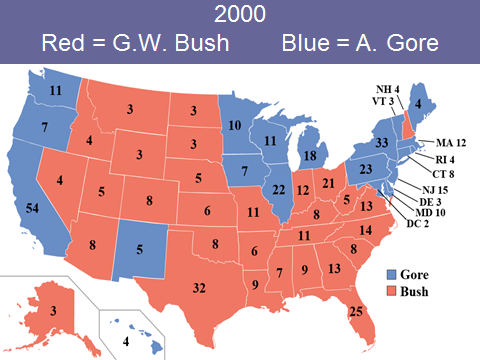 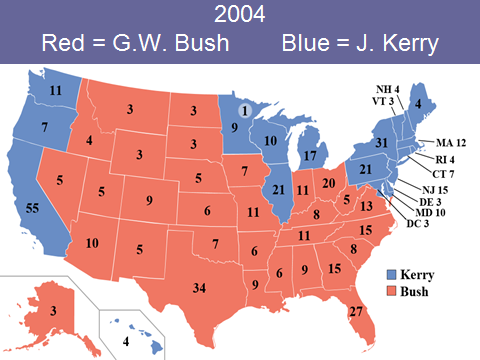 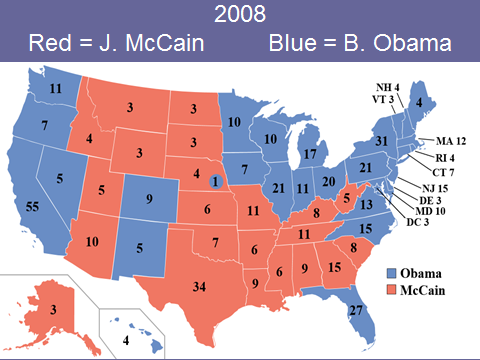 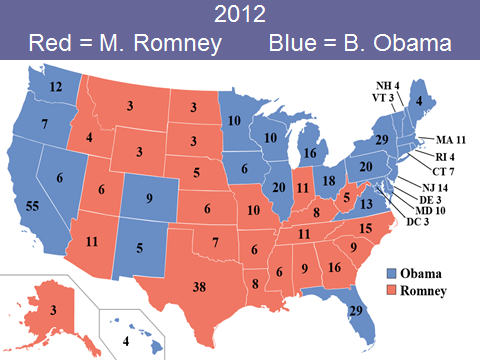 Red State, Blue State
Red State, Blue State
2000Red = G.W. Bush		Blue = A. Gore
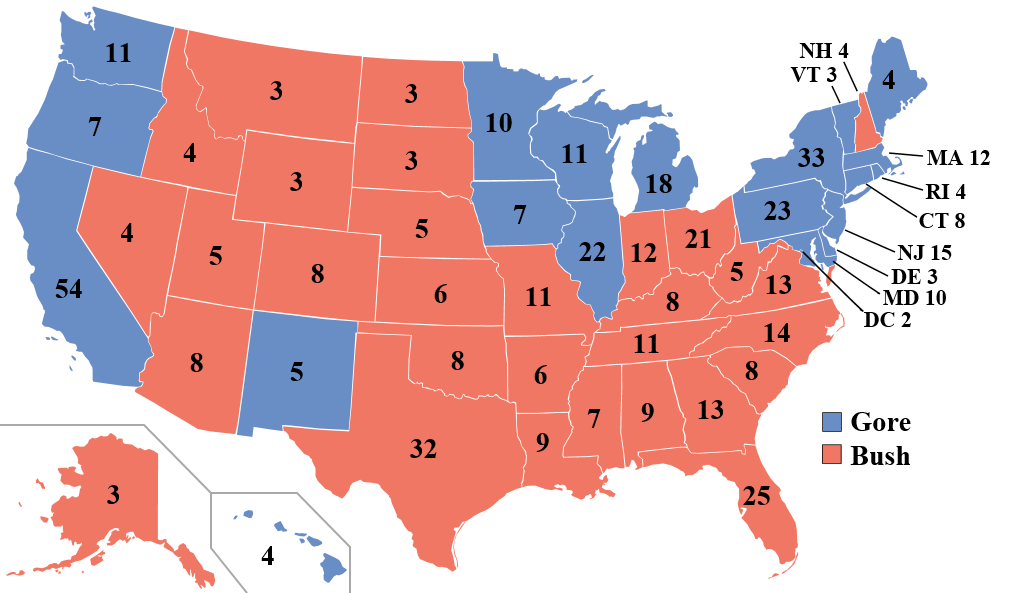 2004Red = G.W. Bush		Blue = J. Kerry
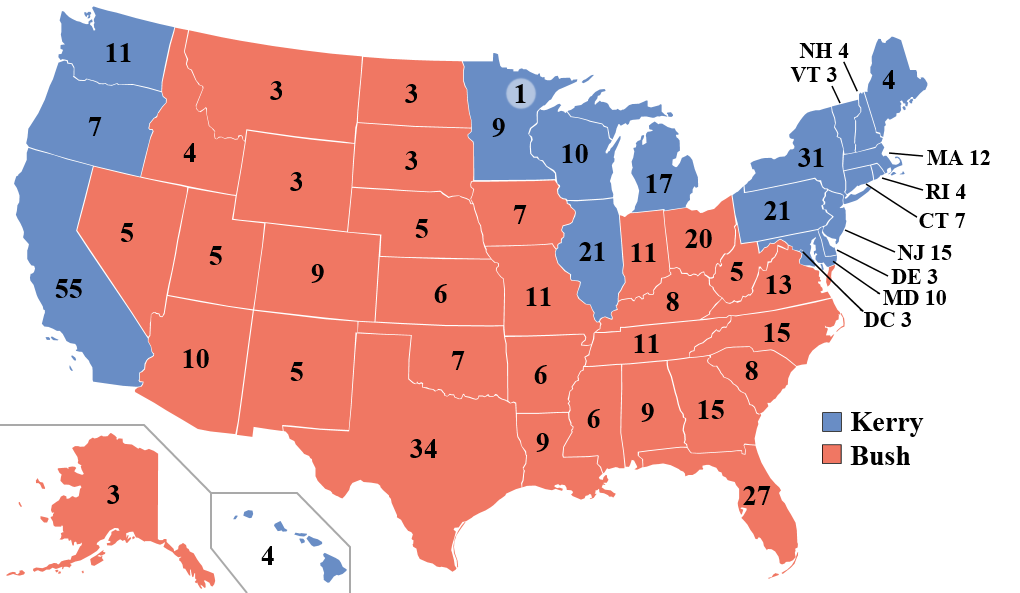 2008Red = J. McCain		Blue = B. Obama
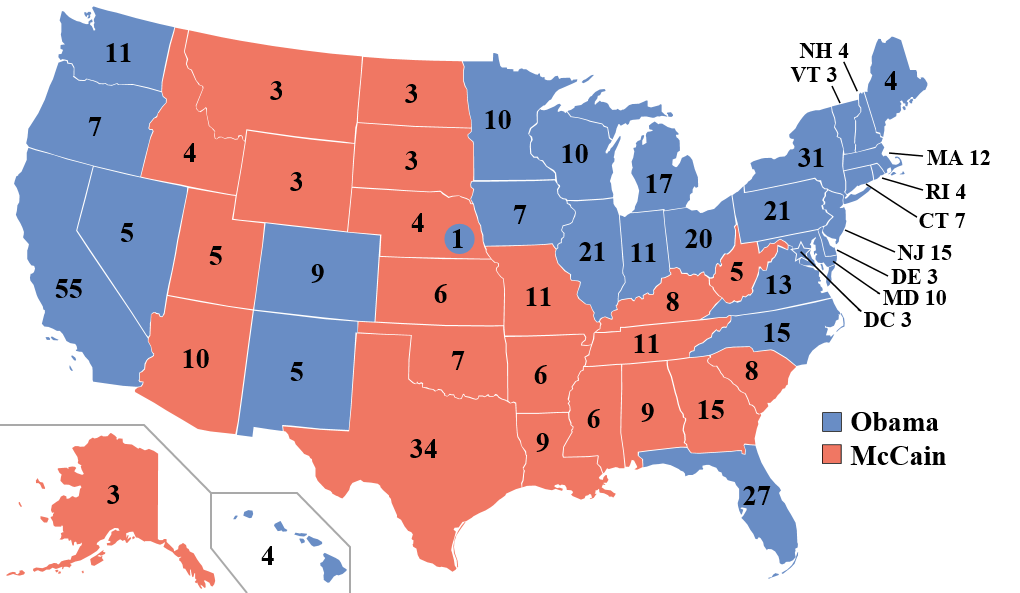 2012Red = M. Romney	Blue = B. Obama
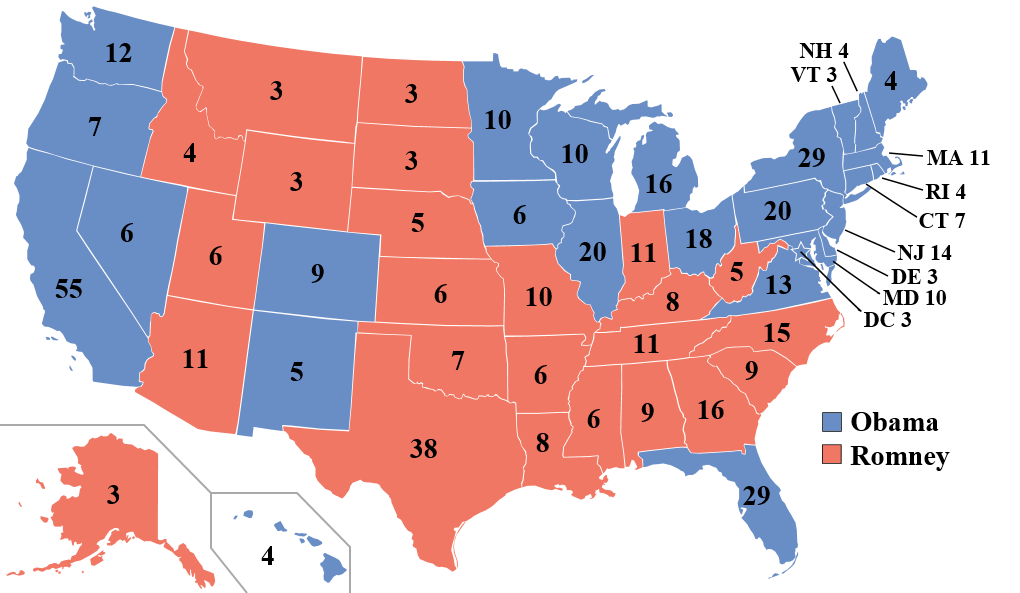 BALLOT
Representative/Senator Name:
_________________________
_______________________



VOTE: Section Leader

WRITE IN: ________________
Section Leader Bonus Pay Summary
DIRECTIONS: Each section leader has $5 a day in Bonus Pay to distribute to workers 	within their section.  This includes any Bonus Pay the section leaders pay 	themselves, and any Bonus Pay they pay any employees they hired.

On the chart below, write down the amount of Bonus Pay each member received each day.  EXAMPLE – If Mr. Goblirsch received a $2 bonus on Monday, then I would write Mr. Goblirsch - $2 under the Monday column.
EXAM ASSISTANCE PROGRAM: (1) Find out each members taxes (2) Add them up (3) Write the Total Tax amount on back.
LIST OF INDIVIDUALSWHO HAVE PAID FOR THE FINAL
Tino A.
Cristian C.
Illene C.
Lucy F.
Casidy J.
Jennifer L.
Ashley
Ramon
Lesley
Arvinder
Vanessa S
Alicia M.
Lili O.
Jaskaran S.
Ricky V.
Perla V.
Brandon V.
Jesus
John

Total = 18 / 31
LIST OF INDIVIDUALSWHO HAVE PAID FOR THE FINAL
Rafael A.
Gabriella B.
Cristian C.
Tristan D.
Maria F.
Alexis G.
Leo M.
Hilsa A.
Kime Y.
Destiny B.
Caleb M.
Andrew M.
Victor P.
Cynthia S.
Elizabeth S.
Miranda S.
Kyndall S.
Manuel Z.

TOTAL = 18 / 35